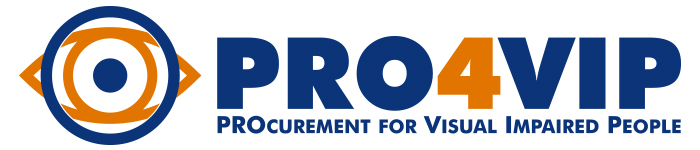 Opportunitiesfor public procurers
Ramon Maspons
CINO (Chief Innovation Officer)
AQuAS
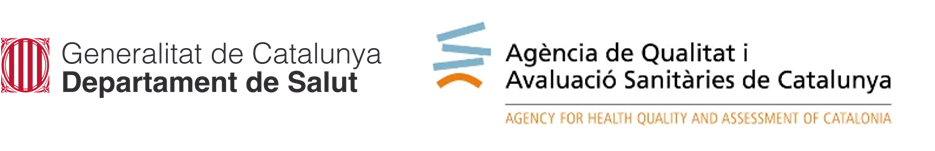 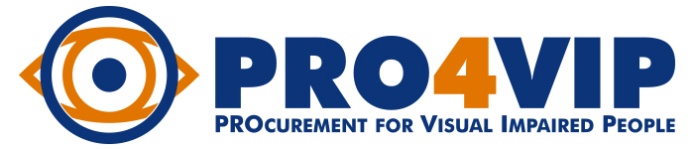 Visual Impairment in EU
30 million blind and partially sighted persons in Europe.
There are four times as many partially sighted persons as blind persons.
 75 % the average unemployment rate of blind and partially sighted.
Sight loss is closely related to old age.
High risk of depression from visual impairment patients mainly  AMD (age-related macular degeneration ) patients
The visual impairment means a loss of independence,


Source: European Blind Union www.euroblind.org
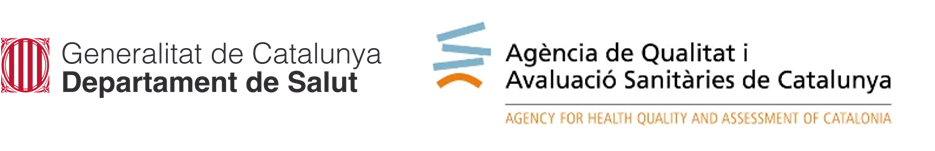 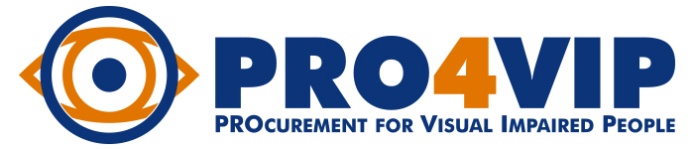 From where do we start?
AQuAS coordinates the H2020-funded
(2014-2016)
On the track!
Our proposal to you!
Pre-Comercial Procurement
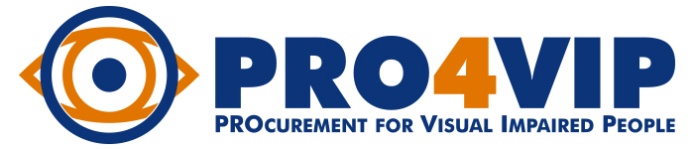 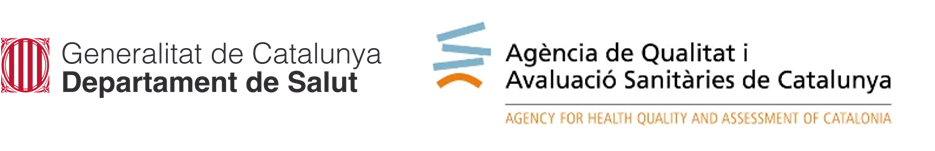 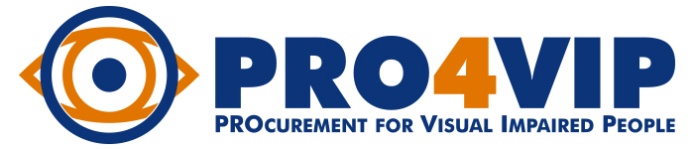 What we are going to do?
We aim to submit a proposal
to the ICT-34 call on April 2016...
...on ICT’s responses
to
VISUAL IMPAIRED PERSONS’ needs
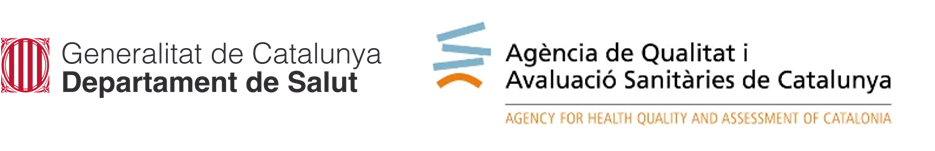 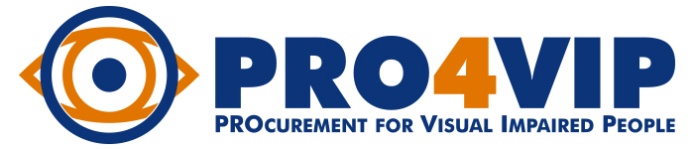 What we are going to do?
low vision therapy with psychological rehabilitation

vision rehabilitation services teach them how to use their remaining vision more effectively
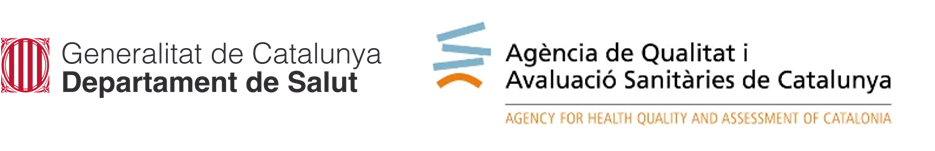 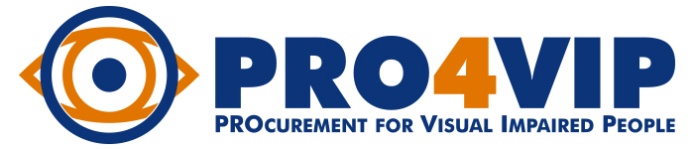 Public procurers
interested in eHealth
and involved in Visual Impairment solutions
What  are we seeking?
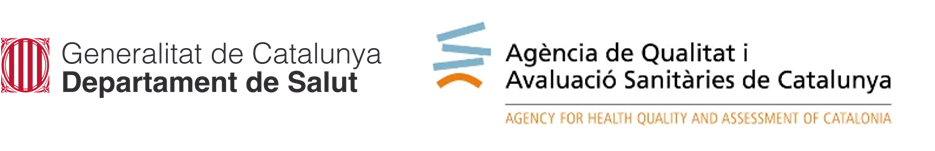 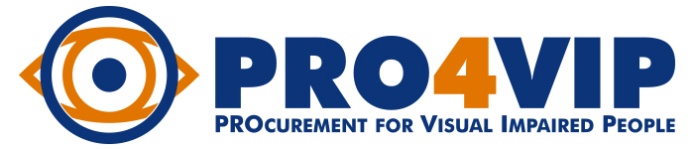 Agency for Health Quality and Assessment of Catalonia - AQuAS
A public company that generates knowledge from the assessment of the healthcare system useful to the main stakeholders of the public Catalan Health System (policy makers, health care managers, professionals and citizens)
AQuAS Innovation unit is working in the development and adoption of the two procurement instruments: PPI and PCP.
AQuAS is a reference in Innovation Procurement in Spain thanks to the experience gained
Regional level (e.g.: drug storage and dispenser, mental health genetic-pharmacological service, etc)
European level (DECIPHER-PCP, INSPIRE, etc)
And who are we?
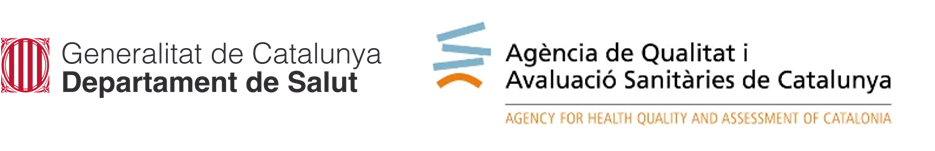 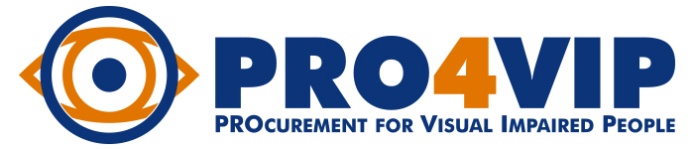 Our projects
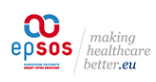 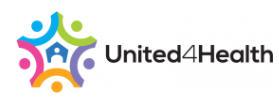 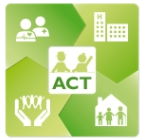 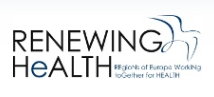 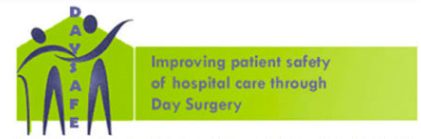 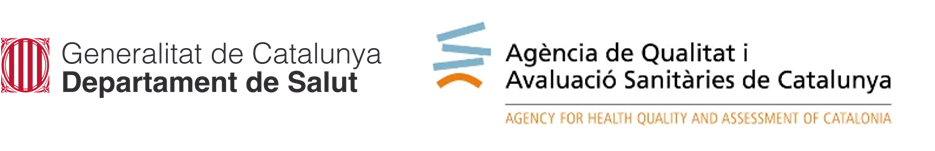 AQuAS – Key Experience & Strengths –
 Some PCP and PPI projects
CSA
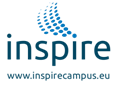 PPI
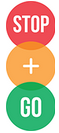 PPI
Cervical Cancer Pharmacogenetics
markers
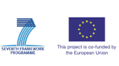 PCP
CSA
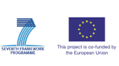 PCP
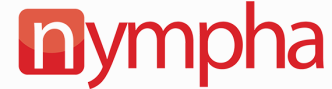 Knowledge sharing
Ear Plug 
Cleaning Device
PRO4VIP
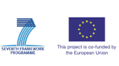 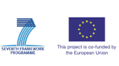 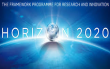 PCP
PCP
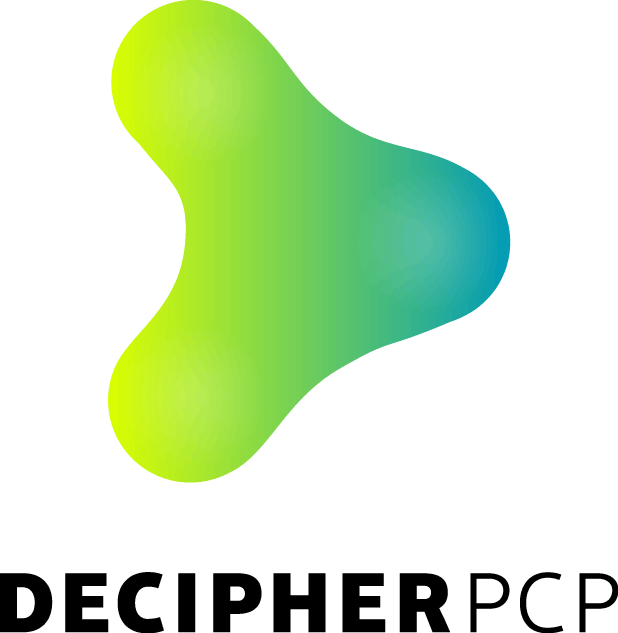 UNWIRED 
Health
PCP
PPI
PPI
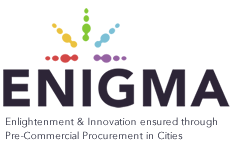 Mental Health Pharmacogenetics markers
Blood Donor Track System
PCP
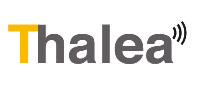 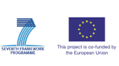 PCP
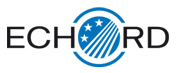 PPI
Adults diapers
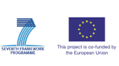 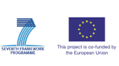 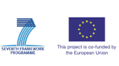 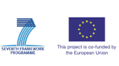 Needs Assessment 
& Open Technical Dialogue 
& Business Case Modelling
ITT definition - Legal
ITT Issued
Bids Assessment
Design & Prototyping
Definition
Execution
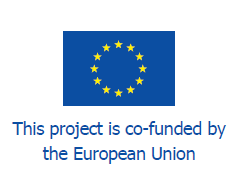 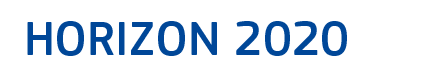 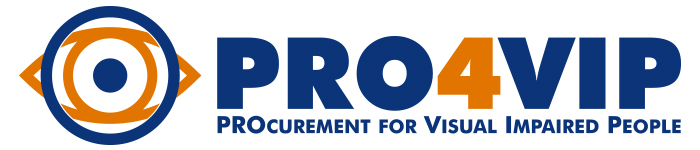 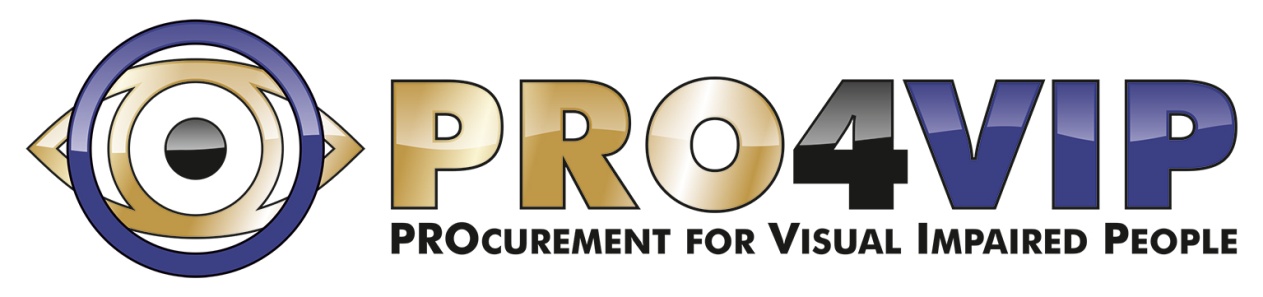 Thanks for your attention

Ramon MASPONS
ramon.maspons@gencat.cat
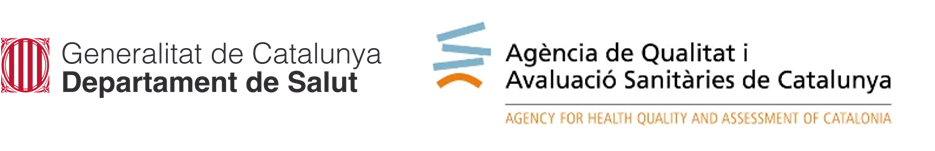